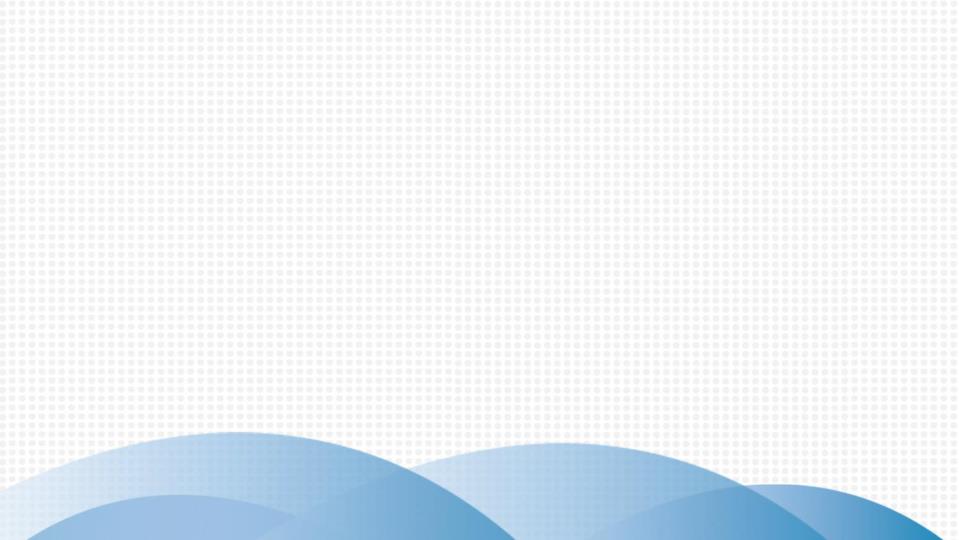 第四章　三角形
认识三角形
第2课时
WWW.PPT818.COM
目录导航
01
学 习 目 标
02
精 典 范 例
03
变 式 练 习
04
巩 固 训 练
学 习 目 标
1.通过观察、操作、想象、推理、交流等活动,发展空间观念、推理能力和有条理的表达能力.
2.掌握三角形三个角、三条边之间的关系,会将三角形按边分类.
精 典 范 例
【例1】(2019徐州)下列长度的三条线段,能组成三角形的是(　　)
A.2,2,4　	B.5,6,12　
C.5,7,2　	D.6,8,10
D
【例2】a,b,c,d四根竹签的长度分别为2 cm,3 cm,4 cm,6 cm,若从中任意选取三根首尾依次相接围成不同的三角形,则围成的三角形共有(　　)
A.1个		B.2个		C.3个	D.4个
B
【例3】若一个三角形的两边长分别为3和7,则第三边长可能是(　　)
A.6　	B.3　
C.2　	D.11
A
【例4】已知等腰三角形的两边长分别为2和3,则该等腰三角形的周长为(　　)
A.7　		B.8　
C.6或8　	D.7或8
D
变 式 练 习
1.请你写出一组能组成三角形的三条线段的长:　　　　.
3,4,5
2.下列每组数分别是三根木棒的长度,能用它们摆成三角形的是(　　)
A.3 cm,4 cm,8 cm
B.8 cm,7 cm,15 cm
C.5 cm,5 cm,11 cm
D.13 cm,12 cm,20 cm
D
3.一个三角形的两边长分别是2和6,第三边长为偶数,则第三边长为　　　　. 
　　　　　 　　　　 　　　　　 
4.已知等腰三角形的两边长分别为 2和5,则该等腰三角形的周长为 (　　)
A.7　	B.9　C.9或12　	D.12
6
D
巩 固 训 练
5.以下列各组线段为边,能组成三角形的是(　　)
A.2 cm,5 cm,8 cm	B.3 cm,3 cm,6 cm
C.3 cm,4 cm,5 cm	D.1 cm,2 cm,3 cm
6.已知三角形的两边长分别是4和10,则此三角形第三边的长可能是(　　)
A.5　		B.6　
C.12　	D.16
C
C
7.已知一个等腰三角形的两条边长分别为4 cm,7 cm,则这个三角形的周长为(　　)
A.15 cm		B.18 cm
C.不能确定	D.15 cm或18 cm
8.已知线段a=5,b=3,c为正整数,则以a,b,c为三边组成的三角形有(　　)
A.1个		B.5个
C.无数个	D.无法确定
D
B
9.若三条线段长度的比是①1∶4∶6;②1∶2∶3;③3∶3∶6;④6∶6∶10;⑤3∶4∶5, 则其中可构成三角形的有(　　)
A.1个　	B.2个　	C.3个　	D.4个
B
10.想一想,下面各题的三条线段能组成三角形吗?
(1)6 cm,9 cm,5 cm;

(2)6 cm,8 cm,10 cm; 

(3)5 cm,7 cm,5 cm;
 
(4)12 cm,3 cm,7 cm.
解:因为5+6=11>9,所以能组成三角形.

解:因为6+8=14>10,所以能组成三角形.

解:因为5+5=10>7,所以能组成三角形.

解:因为3+7=10<12,所以不能组成三角形.
11.三角形两边长分别为3和5,第三边的长可以是8吗?可以是2吗?说说你的理由.
解:第三边的长不可以是8,因为另两边长度之和为8,因此第三边的长度必须小于8,而不可能等于8;同理,第三边的长也不可能是2,因为另两边长度之差为2,因此第三边的长度必须大于2,而不可能等于2.
13.用一条长为24 cm的细绳围成一个等腰三角形.
(1)如果腰长是底边长的2.5倍,那么各边长是多少?
(2)能围成有一边的长是6 cm的等腰三角形吗?说明理由?
解:(1)设底边长为x cm,则腰长为2.5x cm,
根据题意,得x+2.5x+2.5x=24.
解得x=4.则2.5x=10.
所以各边的长分别为4 cm,10 cm,10 cm.